/ Fintech y consumo
15 de noviembre 2022.
© Alessandri Abogados. 
Este documento es de propiedad de Alessandri Abogados y no podrá ser utilizada parcial o totalmente por terceros sin la autorización expresa de Alessandri Abogados
www.alessandri.legal
Fintech: proveedor de servicios financieros
2
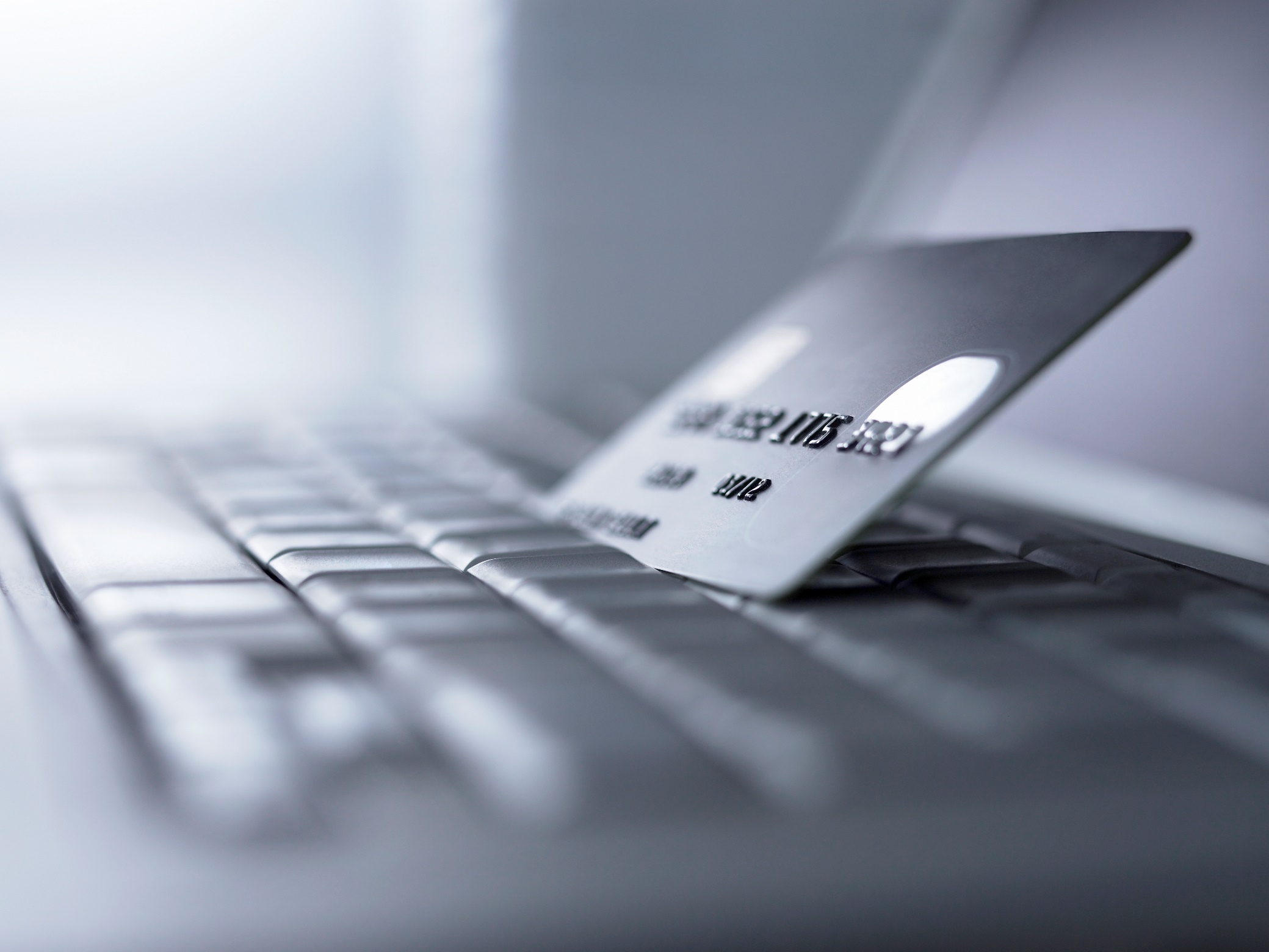 www.alessandri.legal
3
¿Qué es una Fintech?
Aquella entidad dedicada a prestar servicios financieros a través de medios digitales o tecnológicos.
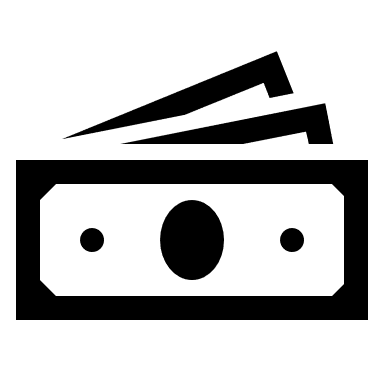 Fintech
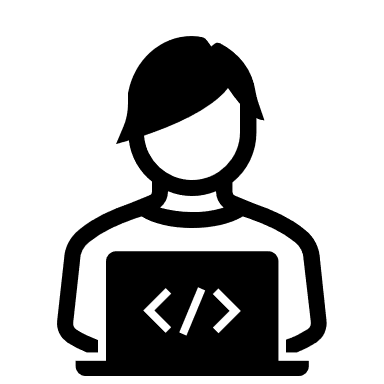 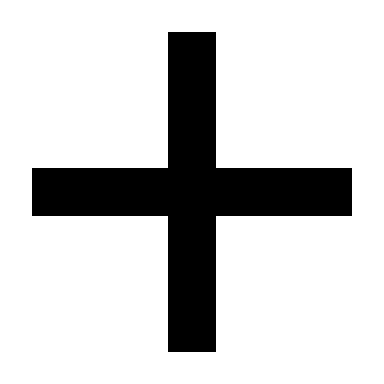 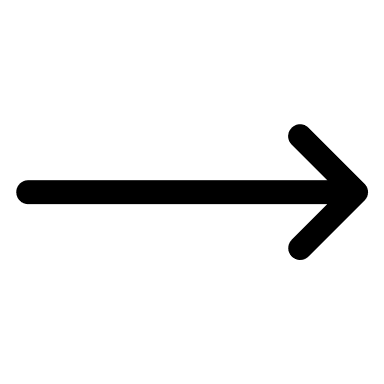 www.alessandri.legal
4
www.alessandri.legal
5
Normativa aplicable a las Fintech
www.alessandri.legal
6
Ley Fintech
www.alessandri.legal
7
www.alessandri.legal
Finanzas abiertas, open banking.
8
www.alessandri.legal
Derechos del Consumidor ( Ley 19.496)
9
www.alessandri.legal
10
Deberes del consumidor
www.alessandri.legal
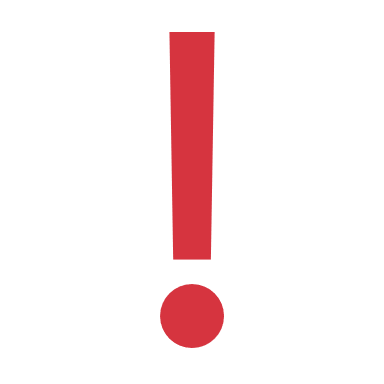 11
Riesgos
Falta de transparencia. (Deber de información)
Discriminación arbitraria.
Contratación inducida (contraria a la libre elección).
Vulneración a la protección de los datos personales.
Ciberseguridad. (Deber de seguridad)
Cláusulas abusivas.
Comunicaciones promocionales no deseadas.
www.alessandri.legal
Servicios y productos financieros
12
13
Ley Fintech v/s Ley del consumidor
www.alessandri.legal
Ley Fintech v/s Ley del consumidor
14
www.alessandri.legal
15
Ley Fintech v/s Ley del consumidor
www.alessandri.legal
16
Tecnología y Sernac
www.alessandri.legal
17
IA y Consumo
www.alessandri.legal
18
Art. 15 bis-Protección de datos personales
Otorga al Sernac la competencia para fiscalizar y velar por los datos personales de los consumidores.
Se restringe a una relación de consumo.
Acciones colectivas.
Seguridad de la información.
www.alessandri.legal
Circular interpretativa sobre cláusulas abusivas en protección de datos.
20
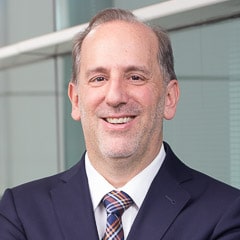 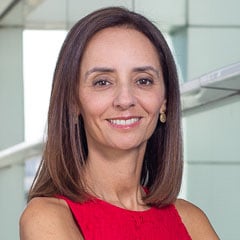 Santiago Ortúzarsortuzar@alesssandri.clAlessandri Abogados
Macarena Gaticamgatica@alesssandri.clAlessandri Abogados
www.alessandri.legal
Cláusula abusivas
21
Modificación unilateral
Eximentes de responsabilidad
Seguridad de la información
Publicidad y perfilamiento
Comunicación de datos
Comunicar datos entre empresas relacionadas.
Cláusulas que contemplan la modificación, suspensión o terminación unilateral de la relación contractual.
Cláusulas que ponen de cargo del consumidor los efectos de eventuales deficiencias, omisiones o errores.
Eximentes relacionados incumplimiento de los deberes de profesionalidad y seguridad que debe cumplir el proveedor.
Comunicaciones comerciales de terceros a mediante actividades de marketing directo, perfilamiento y segmentación.
/ Fintech y consumo
www.alessandri.legal
© Alessandri Abogados. 15 de noviembre 2022.
Este documento es de propiedad de Alessandri Abogados y no podrá ser utilizada parcial o totalmente por terceros sin la autorización expresa de Alessandri Abogados